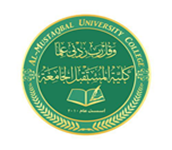 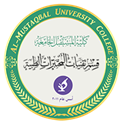 Glandular epithelium
Glandular Epithelial Tissue

Epithelial cells that function mainly to produce and secrete various macromolecules may occur in epithelia with other major functions or comprise specialized organs called glands.
Secretory cells may synthesize, store, and release proteins (e.g. in the pancreas), lipids (e.g. adrenal, sebaceous glands), or complexes of carbohydrates and proteins (e.g. salivary glands). Epithelia of mammary glands secrete all three substances.

The cells of some glands (e.g. sweat glands) have little synthetic activity and secrete mostly water and electrolytes (ions) transferred from the blood. An important, easily seen example is the goblet cell abundant in the lining of the small intestine
Types of glands: 
Exocrine glands: remain connected with the surface epithelium, the connection forming the tubular ducts lined with epithelium that deliver the secreted material where it is used (contain duct). 
Endocrine glands: lose the connection to their original epithelium and therefore lack ducts. Thin-walled blood vessels (capillaries) adjacent to endocrine cells absorb their secreted hormone products for transport in blood to target cells throughout the body (without duct).
Glands can be
A- Simple (ducts not branched) orB- Compound (ducts with two or more branches).■ Secretory portions can be:
- Tubular (either short or long and coiled) 
- Acinar (rounded and saclike); either type of secretory unit may be branched, even if the duct is not branched.■ Compound glands can have branching ducts and can have multiple tubular, acinar, or tubuloacinar secretory portions.
Three basic mechanisms for releasing the product are commonly used by cells specialized for secretion, and cells engaged in each type of secretion can be distinguished histologically:
1. Merocrine secretion: This is the most common method of protein or glycoprotein secretion and involves typical exocytosis from membrane-bound vesicles or secretory granules.
2. Holocrine secretion: Here cells accumulate product continuously as they enlarge and undergo terminal differentiation, culminating in complete cell disruption that releases the product and cell debris into the gland’s lumen. This is best seen in the sebaceous glands producing lipid rich material in skin.
3- Apocrine secretion: Here product accumulatesat the cells’ apical ends, portions of which are thenextruded to release the product together with smallamounts of cytoplasm and cell membrane. Lipid droplets are secreted in the mammary gland in this manner
Renewal Of Epithelial Cells
Epithelial tissues are relatively labile structures whose cells are renewed continuously by:
Mitotic activity  
Stem cell populations
The rate of renewal varies widely; it can be 
Fast in tissues such as the intestinal epithelium, which is replaced every week.
Slow as in the large glands.
In stratified epithelial tissues, stem cells and mitosis occur only within the basal layer in contact with the basal lamina. For example, the epithelium lining the small intestine is derived completely from stem cells found in the simple glands between the intestinal villi. In the epidermis, many stem cells are located at a characteristic position along the wall of hair follicles
Thank you